Number fourteen of a series
Drinking from the Firehose


Mill CPU 1, Spectre 0

“A clever person solves a problem, a wise person avoids it”
A. Einstein
Talks in this series
Encoding
The Belt
Memory
Prediction
Metadata and speculation
Execution
Security and reliability
Specification
Software pipelines
The compiler
Switches
Inter-process communication
Threading
Spectre
Wide Data
You are here
Slides and videos of other talks are at:
millcomputing.com/docs
The talk
This abbreviated talk is about the newly (2017) discovered Spectre and Meltdown malware that has caused such consternation in the industry, and how these attacks impact CPU architecture, including that of the Mill.

The talk does not present new features of the Mill architecture.
This talk will explain:
The Spectre malware attack vector
Spectre mitigation – and its costs
Immunity – and its costs
Mill performant immunity
The Meltdown attack is different than Spectre but also requires hardware run-ahead. The Mill is also immune.
The Mill CPU
The Mill is a new general-purpose commercial CPU family.

The Mill has a 10x per-thread area/power/performance gain over conventional out-of-order superscalar architectures, yet runs the same programs, without rewrite.
Mill is wide-issue – 30+ MIMD ops per cycle
Mill is statically scheduled – no issue hazards or OOO
Mill is exposed pipeline – all ops have fixed latency
Mill has integrated vectors – all scalar ops are vector too
Mill has hardware SSA – no general registers
Mechanism vs. policy
This talk is about mechanism – how Mill immunity works.
It is not about policy – how the mechanism is used.
The Mill is a general-purpose CPU architecture.
It is not a Unix machine.
It is not a Windows, …, machine.
It is not a C machine.
It is not a Java, …, machine.
It is a platform in which each of those can implement their own policies and models.
To the extent that they have them.
Caution!
Gross over-simplification!
This talk tries to convey an intuitive understanding to the non-specialist.

The reality is more complicated.
(we try not to over-simplify, but sometimes…)
Disclaimer
The Mill team are not security experts.
We did not foresee Spectre, nor design to avoid it.
Mill immunity to Spectre is a serendipitous consequence of the general Mill WYSIWYG design philosophy – what you see in the source code is what happens inside the chip.
It is much easier to avoid trouble when things are simple, regular, and orthogonal.
And sometimes you get lucky.
Trickery
The genre of attack called Spectre takes advantage of hardware-run-ahead speculation to do operations not actually intended by the code.
There are many variations. We will walk through one concrete example. The attacker tricks the code into accessing the secret and then revealing its value through use of a cache side channel. 

If the attacker does not know the address of the secret, Spectre can be used to read all of memory for inspection.

Specifically, the hardware speculatively runs code that both accesses the secret and enables exfiltration through a side channel involving timing cache performance.
Dramatis personae
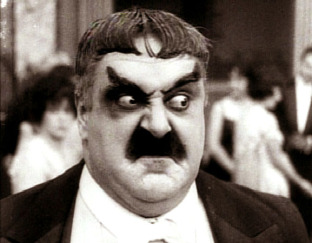 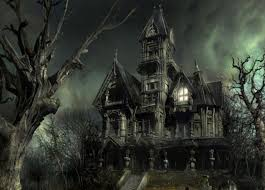 The Villain
His Lair
Dramatis personae
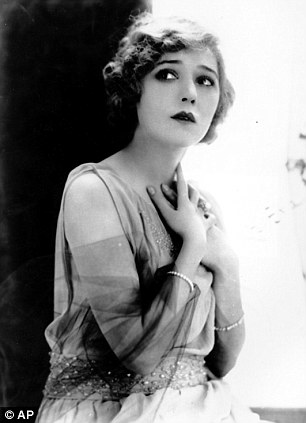 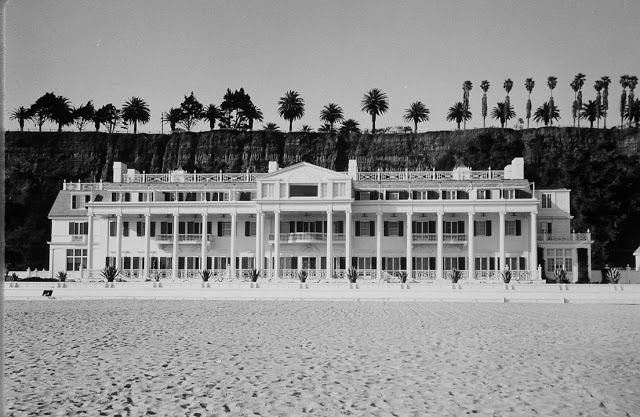 Her Residence
The Ingénue
Dramatis personae
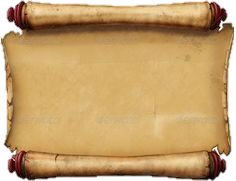 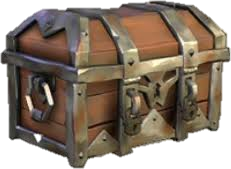 The Secret
The Chest
As our story opens…
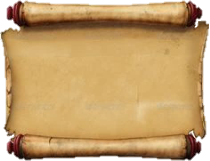 The Secret…


is inside the Chest…




in the Residence…
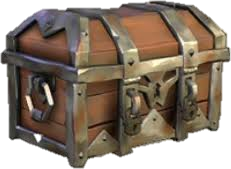 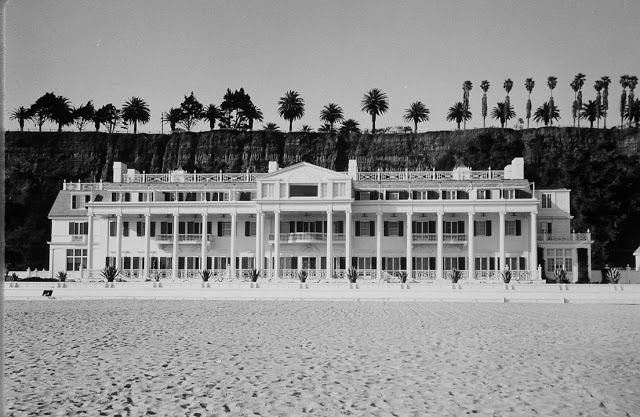 As our story opens…
The villain
to the ingénue
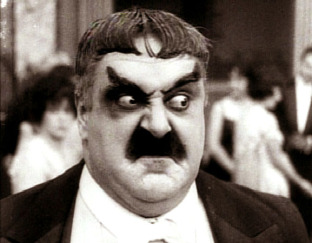 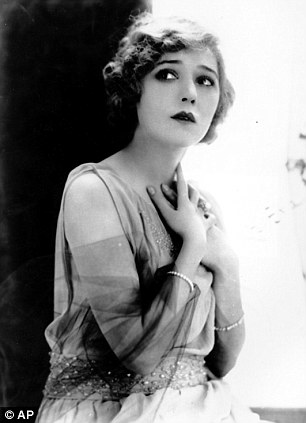 sends messages
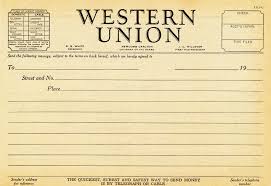 in his lair
in her residence
asking her for favors
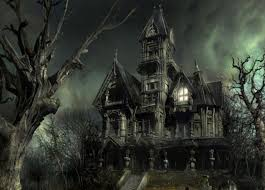 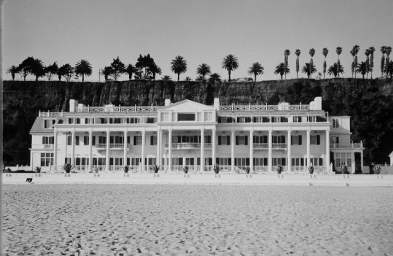 BUT – if he asks for the Secret, she will say
NO!!
The plot
This is called access
The Villain
tries to get the Ingénue
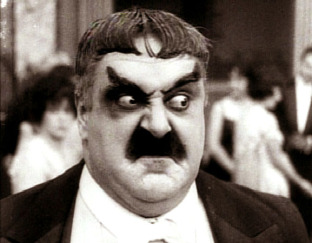 to open the Chest
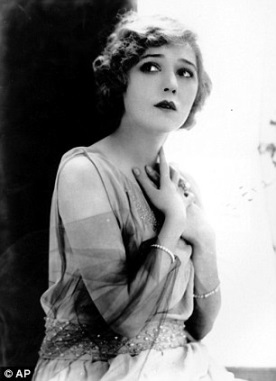 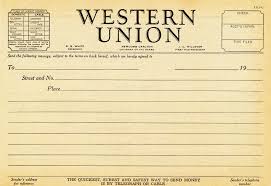 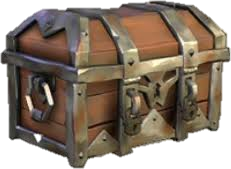 and move the Secret to the Residence
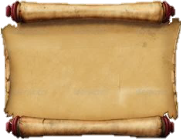 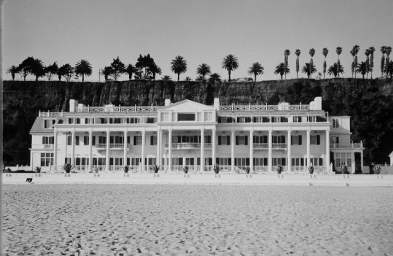 Then he will move it to his Lair
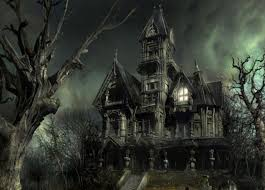 This is called exfiltration
To steal a secret…
The Villain must first cause the secret owner (the Ingénue) to access it in memory (the Chest) and bring it into the CPU (the Residence).

To exfiltrate a secret, the Villain must then cause the Ingénue to use the accessed secret in a way that leaves tracks the Villain can see.

An attack can be stopped by blocking either of these steps.

Most CPU chips permit easy access to get performance.

The designers thought that secrets were safe because exfiltration was blocked.

             Spectre proved them wrong.
Access vs. Exfiltration
Ingénue has some public functions; Villain can call these.
Ingénue
Villain
int foo(int x) {
   y = A2[A1[x] * 64];
   ..;
}
foo(10000);     // OK
foo(123456789); // OK
foo(42);        // OK
…
This code may be a gadget, accidentally present, or may be JIT from Villain-supplied JavaScript, or …

By calling with the right argument, Villain can make the Ingénue access (A1[x]) any address he pleases.

He still has to exfiltrate what is at that address (later).
Access vs. Exfiltration
But Ingénue doesn’t want anyone forcing access anywhere -
    so she tests the arguments:
Ingénue
Villain
int foo(int x) {
foo(10000);     // Oops!
foo(123456789); // Oops!
foo(42);        // OK!
…
y = A2[A1[x] * 64];
   ..;
}
if (x > A1_size)
       return 0;
(A missing test is just a software bug, not Spectre)
Now Villain is blocked out of everywhere he’s not supposed to touch…

Or is he?
Speculative execution
Ingénue argument test looks like it does this:
Ingénue
bounds compare
branch  - return
access A1[x]
access A2[…]
more…
int foo(int x) {
   if (x > A1_size)
       return 0;
   y = A2[A1[x] * 64];
   ..;
}
bounds compare
access A1[x]
access A2[…]
more…
branch  - return
But modern hardware actually does this:
(not under control of Ingénue or compiler or OS)
Villain can access A1[anywhere]!
Speculative execution
How does this:
Turn into this?
bounds compare
access A1[x]
access A2[…]
more…
branch  - return
bounds compare
branch  - return
access A1[x]
access A2[…]
more…
This takes a long time:
branch  - return
This takes a longer time:
access A1[x]
Solution: do them both at once (and figure it out later)
This is called run-ahead speculative execution.
Speculative execution
How does the hardware know to try this,
bounds compare
access A1[x]
access A2[…]
more…
branch  - return
bounds compare
branch  - return
access A1[x]
access A2[…]
more…
Not:
It knows because the last umpteen times it did the test, the branch did not go to the return, so the hardware predicts that it won’t the next time either.
And it starts the A1[x] access anyway
How to drive a branch predictor:
The villain sends:
foo(0);     // until the
foo(0);     // predictor
foo(0);     // gets the idea
foo(0);

foo(&secret – A1); // Gotcha!
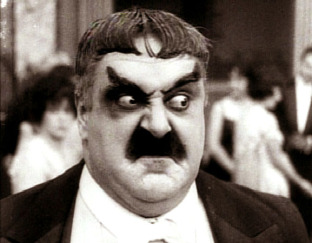 The Ingénue opens the memory chest
and peeks at the secret:
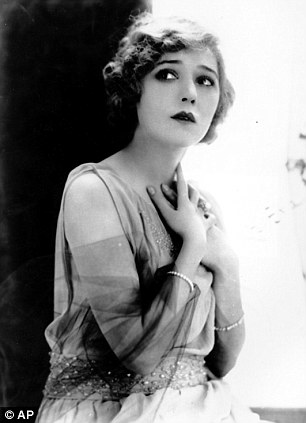 y = A2[A1[x] * 64];
            // secret
Or rather, run-ahead speculating hardware has.
Our  story so far:
The Villain has trained the branch predictor to expect valid input, and has then sent invalid input.

The run-ahead speculating hardware has executed the predicted access. 

The secret is laid bare – in the ingénue residence.


Now – to exfiltrate it to the Lair!
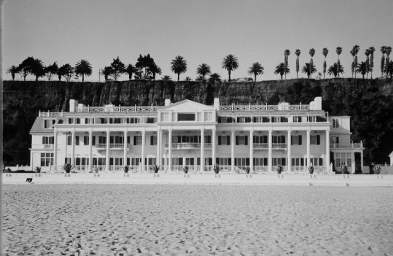 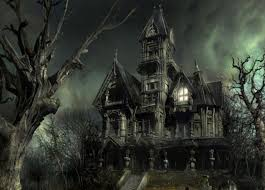 Exfiltration:
Remember the Ingénue's code:
int foo(int x) {
   if (x > A1_size)
       return 0;
   y = A2[A1[x] * 64];
   ..;
}
This part is for access
This part is for exfiltration
Villain uses cache to exfiltrate, by using Secret in an address.
Secret value:
Calculated address
In cache lines
0               A2
1               A2+64
2               A2+128
3               A2+192
…               …
A2
A2+1 line
A2+2 lines
A2+3 lines
…
On caches and cache pollution:
A cache is two-dimensional array of bytes copied from memory
Lines (64 bytes each)
Total 64*512 bytes = 32kB
(there’s a lot more – see Wikipedia)
address in cache = fast
address not in cache = slow
512 lines
The hardware puts the desired line into the cache, replacing something else if necessary
Exfiltration:
The villain loads 512 lines to cache
Then calls:
      foo(&secret-A1);
Ingenue’s hardware runs ahead
Gets secret (say == 2)
Figures address A2+2 lines
Copies line to cache[2]
DRAM
Hardware finally figures out branch predictor was wrong, discards everything done speculatively, and returns zero.
BUT – hardware leaves cache changes in place!
Meanwhile, back at the Lair:
The cache looks like this:
fast
Villain reads from the same addresses used to fill the cache, and times the reads
fast
slow
read
fast
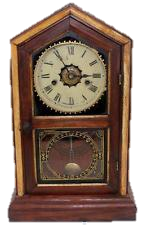 Reading line number two was slow, so the Ingenue’s line two must have replaced the Villain’s. But that means the speculated address must have been A2[64 * 2].

Aha! So the Secret value is TWO!
Meanwhile, back at the Lair:
Access AND exfiltration accomplished!
(Exit Villain, carrying Secret and laughing maniacally)
Some details:
Spectre is a family of attacks that vary significantly in detail.

All Spectre attacks depend on hardware run-ahead speculative access to the Secret. Exfiltration methods vary.

Hardware speculation is essential for the performance of modern out-of-order CPUs, produced by many vendors.

Any CPU that does not do run-ahead speculation is immune to Spectre. 

This include most extreme low-end and embedded chips, which sacrifice performance for power or cost.
Mitigation:
It is easy to fix Spectre: 
Shut off all runahead speculation      - performance penalty 30% or more
Add instructions that stop speculation where needed      - performance penalty 10% or more      - how do you find where needed?
Don’t let speculated values be used in addresses      - performance penalty 10% or more      - there are other exfiltration methods
Issue press releases, buggy patches, etc.      - there’s a lot of that going around
Fixing Spectre is easy – don’t do run-ahead speculation
What’s hard is no run-ahead AND performance
Memory hierarchy from 40,000 ft.
CPU core
retire stations
load/store FUs
decode
D$1
I$1
Harvard level 1
L$2
shared level 2
View is representative. Actual hierarchy is configured in each chip specification.
device controllers
MMIO
DRAM
ROM
devices
The memory hierarchy
load
D$1
~3 cycles
~10 cycles
D$2
~300+ cycles
DRAM
Why speculate?
Memory latency is the reason to speculate. If you can start a load early, then it can be fetching while the core  does other things.
Code:
Better:
<other stuff>
load	x
<use>	x
<start load> x
<other stuff>
<end load> x
<use> x
The Mill has a deferred load, which splits start and end.
See implementation details at
https://millcomputing.com/docs/#memory
The load problem
You write:
You get:
add
load
shift
store
add
load
stall
stall
stall
Every architecture must deal with this problem.
stall
shift
store
Mill “deferred loads”
Generic Mill load operation:
, <width>
load(
<address>
, <delay>)
address: 	64-bit base; offset; optional scaled index
width:		scalar 1/2/4/8/16 byte, or vector of same
delay:		number of issue cycles before retire
load issues here
load(…, …, 4)
instruction
instruction
instruction
instruction
consumer
retire is deferred for four instructions
load retires here
data available here
Reordering can hide more stalls
The program may be re-written to change the operation order, or the compiler or hardware may re-order ops if the change preserves the semantics of program order.
Loads may be hoisted over prior operations
op1
load
hides three stalls
hides two stalls
hides one stall
op2
consumer
op3
Consumers may be lowered over later operations.
Reordering constraints
Can’t hoist a consumer over its producer
	- must preserve dataflow partial order
Producers can communicate with consumers via memory
	- cannot hoist a load over a store to same address
Hardware knows if addresses are the same            - this is called aliasing
Compiler often cannot tell if load and store are aliases
	- must assume worst case
	- static schedules suffer from false aliasing
So eliminate aliasing
A load sees memory as-of some point in its execution. It sees the effect of stores from before that point, and does not see the effect of stores after that point
Mill loads see memory as of retire.
The instruction:
	load(&z,,7)
means: 
“Give me the value of z seven instructions from now”.

It also means:
“Give me the value as it will be after seven instructions”.
Alias immunity
In the Mill, load issue may be hoisted over stores, including stores that alias.
original:
as modified:
op1
op2
store
op3
store
op4
op1
op2
store
op3
store
op4
load
consumer
(,,6)
retire
retire
load
consumer
Same semantics; same value loaded
Even if a store is to same address
What if speculation gets in trouble?
x = b ? *p : *q;
load *p; load *q;
pick	b : <*p> : <*q>
store	x, <b?*p:*q>
Loading both *p and *q is speculative; one is unnecessary,
but we don’t know which one.
What if p or q is a null pointer?
Oops!
The null load would fault, even if not used.
NaR bits
Every data element has a NaR (Not A Result) bit in the element metadata. The bit is set whenever a detected error precludes producing a valid value.
operation
oops
OK
value
payload
failing operation location
kind
where
error kind
A debugger displays the fault detection point.
(Non-)speculable operations
A speculable operation has no side-effects and propagates NaRs through both scalar- and vector operations.
Speculable:
	load, add, shift, pick, …
A non-speculable operation has side-effects and faults on a NaR argument.
FAULT!
Non-speculable:
	store, branch, …
Our story
The code:
int foo(int x) {
   if (x > A1_size)
       return 0;
   y = A2[A1[x] * 64];
   ..;
}
If A1[x] is out of the Ingénue’s address space then the load will return a NaR, not the Secret, and A2 will not be loaded – no exfiltration.
What if A1[x] is in the address space but out of bounds in A1? 
If the load is speculated before the branch – OOPS!
Predicated loads
The code:
with predicated load
int foo(int x) {
   if (x > A1_size)
       return 0;
   y = A2[A1[x] * 64];
   ..;
}
bounds compare
(maybe!) access A1[x]
(maybe!) access A2[…]
more…
branch  - return
loads retire
use A2[A1[x]]
Mill loads can be predicated with a Boolean argument.
If the predicate is true, loading proceeds normally.
If the predicate is false, load returns a NaR.
Consequently loads can be hoisted over branches.
Speculation compared
raw               mitigated
              in-order       run-ahead        run-ahead          Mill
            --------------------------------------------------------------------
Safety    immune         unsafe            maybe *         immune
Speed      slow              fast                slower              fast
Power       low               high                high                 low
*”maybe” depends on degree of mitigation; safer is slower
Mill was not designed to be immune to Spectre.
Mill was designed to be simple and transparent.
No complex techniques like run-ahead and SMT.
The next attack may hit Mill too.
            - but simple and transparent makes that less likely
Some philosophy
Security must be unobtrusive, unavoidable, and cheap
or it won’t be used.
The Mill protection model
You can see only what I give you

I can see only what you give me

Fast, cheap, no third-parties
Credits
The Villain…………………...Eric Campbell
The Lair……………………....Not Revealed
The Ingénue……………..…..Mary Pickford
The Residence………Davies Guest House
The Spectre Victims…………..…..…..


                       ------------
The Hero
AMD
ARM
Intel
RISC-V
etc.
(in alphabetical order)
.……………………………….Mill
Want more?
Sign up for technical announcements, white papers, etc.:

 www.millcomputing.com/mailing-list